Understanding the 4P Model
This technique can be conducted as a quick five-minute exercise, yet provides very solid learning. It serves as an efficient way to sanity check an idea and get rich insight into the viability of a particular business model.
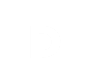 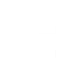 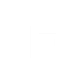 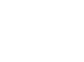 Calculating the idea’s 4Ps:
Start with the desired answer you determined (e.g. path to $6M in revenue)
With the answer, determine the population of potential customers. Define it as narrowly as possible
Assert the price of the offering
Assess the purchase frequency. Is it a one-time purchase? A consumable good that people purchase a few times a year? A rental? A daily purchase?
Finally, calculate the required penetration to achieve your target
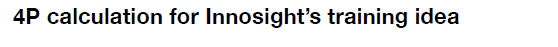 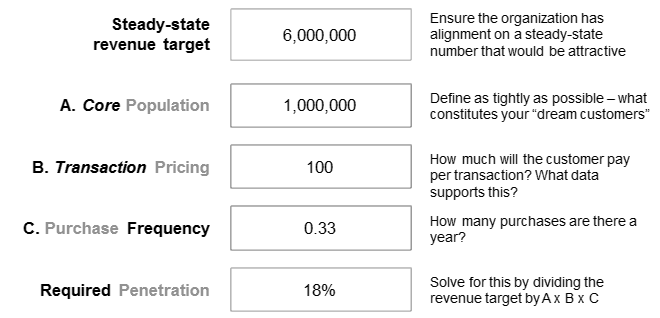 Use the simple, five-minute, 4P (target Population, planning Pricing, expected Purchase frequency, and required Penetration) calculation to see quickly if your idea meets the minimum threshold and is worth pursuing.
The 4P Calculation
CORE MARKET
Ensure the organization has alignment on a steady-state number that would be attractive
Steady-state revenue target
Define as tightly as possible – what constitutes your “dream customers”
A. Core Population
How much will the customer pay per transaction? What data supports this?
B. Transaction Pricing
How many purchases are there a year?
C. Purchase Frequency
Solve for this by dividing the revenue target by A x B x C
Required Penetration
OPTION VALUE
What other markets open up as a result of following this strategy?